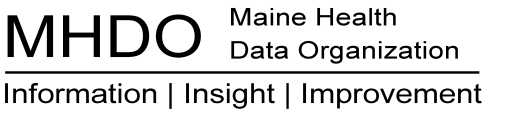 Organizational Chart
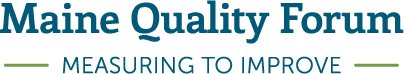 Governor Appoints
Joint IFS Committee Reviews
Confirmed by Senate
MHDO Board of Directors
MQF Board of Trustees
Karynlee Harrington
Acting Executive Director MHDO
Director MQF
MQF Staff
& Budget
MHDO Staff
 & Budget
Maine Quality Forum (MQF) 

Governing Statute:  Title 24-A, Chapter 87

Legislative Committee of Oversight:  Insurance & Financial Services

Governance:  Board of Trustees - 9 voting members representing experience and knowledge in one or more of the following areas:  Health Care Purchasing; Health Insurance; MaineCare; Health Policy and Law; State Management and Budgeting; Health Care Financing; Labor or Consumer Advocacy; Marketing; Accounting; Banking; Securities; and Insurance.  

Objective as defined in Title 24-A, Chapter 87:   MQF is responsible  for monitoring and improving the quality of health care in the State.   Specific functions are described in Section 6951, including quality and performance measures, data coordination and collection in collaboration with the MHDO, promoting transparency of health care quality information in collaboration with the MHDO, infection prevention activities. 

Funding Source:  General Fund
Maine Health Data Organization (MHDO)
 
Governing Statute:  Title 22: Chapter 1683
 
Legislative Committee of Oversight:  Health & Human Services

Governance:  Board of Directors – 21 voting members representing consumers, employers, payers, providers, hospitals and the Departments of Health and Human Services and Professional and Financial Regulation. 

Objective as defined in 1683:  Create and maintain a useful, objective, reliable, and comprehensive health information database that is used to improve the health care quality for Maine people and to promote transparency of the cost and quality of healthcare in the State in conjunction with the Maine Quality Forum through a publically accessible website. 

Funding Source:  Annual assessment on health care providers and payers and user fees to access data
Discussion Document IFS Work Session 03/07/17